Hawaiian English (Pidgin)
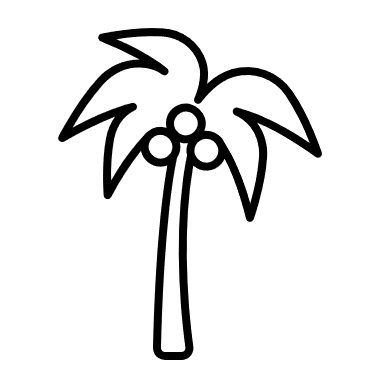 HISTORY
Trade with Asia (1770s)
Immigrants from China, Portugal, Japan, Korea, Puerto Rico, Russia, Spain, the Philippines (1830s)
Need for mutually intelligible language  Hawaiian  Pidgin Hawaiian  Pidgin English
History
Pidgin  English
Da kaet ste in da haus. 
	The cat’s in the house.

Get tu mach turis naudeiz
	There are too many tourists nowadays.

Haed dis ol grin haus.
	There was this old green house.

Mai sista nat skini.
	My sister is not skinny.
Different words and their origin
Hawaiian:	 pau - finished
	 puka - hole
	 akamai - clever

Japanese:	 obake – ghost

Portuguese:	 malasada - doughnut
Hawaiian slang
Pronunciation rules
Omission:
END - you know /ju no/, go /go/, for /fo/
“R” – parking /pahking/, scared /sked/


Prolongation - binder /baɪndɜ:/, folder /foldɜ:/, house /ha:s/, 		      met each other /a:da/
Pronunciation rules
Word ending (-er)

British schwa - later /leidə/, together /tugedə/, binder /baɪndə/, 
		             folder /foldə/

“da” - later /leida/, together /tugeda/, binder /baɪnda/, folder /folda/

Reversed epsilon - later /leidɜ:/, together /tugedɜ:/, binder /baɪndɜ:/, 
			     folder /foldɜ:/
Israel Kamakawiwo'ole
Israel Kamakawiwo'ole
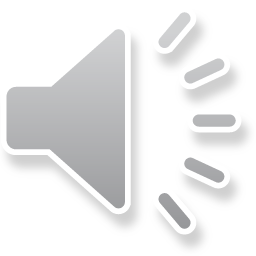 You know /no/	0:12
Met each other /a:da/	0:22
House /ha:s/	0:52
Together /tugeda/	1:21
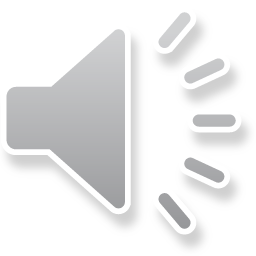 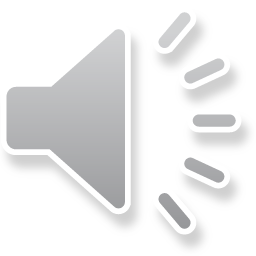 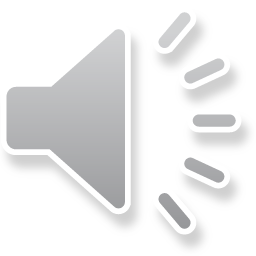 Other examples of pidgin / hawaiian
https://www.youtube.com/watch?v=kCYoSqj1UFM – Hawaiian Pidgin English - School

https://www.youtube.com/watch?v=O7X9AAeDCr4 – Educational video

https://www.youtube.com/watch?v=7zyplVPJuF4 – Pidgin vs. Siri

https://www.youtube.com/watch?v=FCLqo056Wbc – Interview with Sebastian Zietz

https://www.youtube.com/watch?v=yIwUjrvaXjM – Lilo and Stitch – Hawaiian Song